IMAGE PROCESSINGIMAGE COMPRESSION
By
DR. FERDA ERNAWAN
Faculty of Computer Systems & Software Engineeringferda@ump.edu.my
Today’s Lesson
Introduction to Image Compression
General JPEG Image Compression 
Lossless & Lossy compression
Data Redundancies
Lossless Compression Methods
Huffman Coding, Lossless Predictive Coding
Lossy Compression Methods
Block Transform Coding
Learning Outcomes:
To understand image compression processing and the basic operation
Introduction
Image compression is a method to reduce the redundancies in image representation in order to decrease data storage requirements (Gonzalez and Woods, 2013). 
It is a technique used to compress an image without visually reducing the quality of the image itself. 
Data vs. Information.
The goal of these processes is to represent an image with the same quality level, but in a more solid form.
Why the image must be compressed?
The large storage requirement of multimedia data. 
The video or image files consume large amount of data and it always required very high bandwidth networks in transmission as well as communication costs.
Aims of Image Compression
Reduce the data storage and maintain the visual image quality (Gonzalez, Woods and Eddins, 2017). 

Increase the speed of transmission by using the repetition property of data.

The goal of these processes is to represent an image with the same quality level, but in a more solid form.
General JPEG Compression
General Image Compression Model
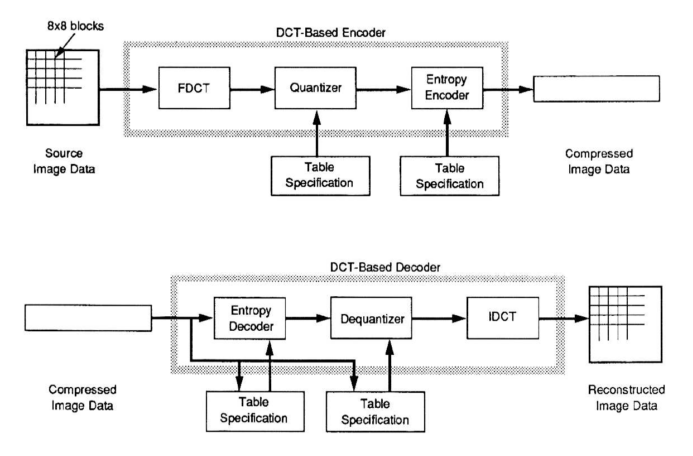 Images taken from Gonzalez & Woods, Digital Image Processing
Encoder
Decoder
Entropy Coding
Image Transformation
Image Quantization
AC Huffman Table
Zig-zag Reordering
Huffman Coding
Scalar Uniform Quantization
Color components (Y, Cb, Cr)
Bit-stream
8x8 DCT Transform
Difference Encoding
Huffman Coding
Quantization Table
DC Huffman Table
Image Compression (Encoder)
AC
DC
Block Transform Coding System
An image is divided into 8x8 pixels of non-overlapping blocks. 
Each block is transformed by the transform  function (e.g. DCT)
Compression is achieved during the quantization of the  transformed coefficients.
DCT Transformation
DCT of an input image A is  defined as follows

   

where
The inverse of DCT is given as follows:
Quantization Process
The JPEG quantization are given as follows: 








Where         is the frequency image signals at coordinates (i,j) in the k block.
Differential Pulse Code Modulation (DPCM) for DC Coefficients
The DC coefficients of each block are encoded with a DPCM instead of block-based prediction. The DC coefficients are coded by DPCM as follows:
Where           is the current block and         represents the previous block of DC coefficient.
Differential Pulse Code Modulation of DC Coefficients
Then the difference is encoded using Huffman coding together with the encoding of AC coefficients.
Zigzag Pattern for AC coefficients
The zigzag pattern is an important part of encoding process which gives effect to the statistic of symbols used in entropy coding.
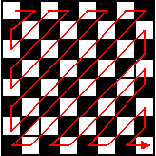 Zigzag order under regular of 8×8 discrete transform
DCT as choice of Transform
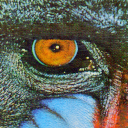 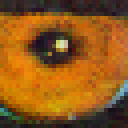 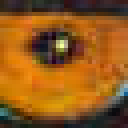 Original Image
Compressed Image
JPEG image compression produces visible artifact image, less computational complexity and  it has a good energy compactness properties.
Other Compression Method
Symbol-based Coding – JBIG2 format compression  for binary images.
LZW (Lempel-Ziv-Welch) Coding – integrated into  GIF, TIFF, PDF.
Arithmetic Coding.
Golomb Coding.
Lossy Predictive Coding – DPCM (Differential pulse  code modulation).
Wavelet Coding – Haar, Daubechies wavelets.
JPEG-2000
Compression Ratio (CR)
Compression is measured in compression ratio denoted by:
Example:
The original image is 256×256 pixels, 8-bits per pixel grayscale. 
The file is 65536 bytes (64 kb) in size. 
After compression the image file is 6554 bytes. 
The compression ratio is
Relative Data Redundancy ()
The relative data redundancy, R can be determined as: 




This indicates that 90% of its data is redundant. The higher the RD value, the more data is redundant and will be compressed.  If RD=0, (no redundant data)
Redundancy
Type of Redundancy
There are three types of redundancy:
Coding redundancy
Interpixel redundancy
Psychovisual redundancy
Coding Redundancy
A code is a symbol (letters, numbers,  bits) used to represent a body of information (Gonzalez and Woods, 2016). Each  information is assigned a  sequence of code symbols, called a code word. The  number of symbols in each code word is its length.

Symbols with higher appearing probabilities are  assigned with codes of less amount of data.

Symbol: codes that human represent information
 E.g., Chinese characters, English letters, …
Coding: transform symbols into more efficient codes
E.g., A: 00, B: 01, C: 10, …
Coding Redundancy: Example
Average bit length (Lavg1)=3 bits, Average bit length (Lavg2)=2.7 bits, Compression ratio= 3/2.7=1.11, Relative Redundancy=0.099
Inter-pixel Redundancy
Also called spatial redundancy, geometric redundancy, inter-frame redundancy.

Results from structural or geometric relationships between objects and the image.

Adjacent pixels are usually highly correlated (pixel  similar or very close to neighboring pixels), thus  information is unnecessarily replicated in the  representations.

Neighboring pixels in a natural image are highly  correlated. In natural images, local area usually  contains pixels of same or similar gray level.
Inter-pixel Redundancy: Example
Pixels of line 128 of Tiffany:
Pixels of line 128 of wheel:
Inter-pixel Redundancy: Example
Pixels of line 128 of wheel:
n1 represent data information and n2 is amounts of data to represent the same information.
Coding each segment with 16 bits:CR=(256x8) / (7x16)=18.3
RD=1-1/18.3=0.95
Similar segments (graylevel, number):  (77, 1), (206, 30), (121, 88), (77,18), (121, 88), (206, 30), (77, 1)
Psychovisual Redundancy
For human visual perception, certain information has  less relative importance. E.g,: appropriate quantization of gray levels does not  impact its visual quality, e.g.,: Tiffany
Can be eliminated without significant quality loss.
Use Lossy compression or Irreversible compression.
“Quantization”.
Information Theory
Basic Information Theory
Measuring amount of information: I(p) = log 1/p = –  log p
Average amount of information: entropy.
Theoretically, the lowest average number of bits required to  represent one symbol.
Example:
In average, minimum 2 bits required.
In average, minimum 1.75 bits required.
Compression Method
There are two types of compression methods:
Lossy image compression 
Lossless image compression
Lossy Compression Methods
Lossy image compression methods are required to achieve high compression ratios for complex images.
An image reconstructed Lossy compression can be performed in both spatial or transform domains.
The process of quantization-dequantization introduces loss in the reconstructed image and is inherently responsible for the “lossy” nature of the compression scheme.
The quantized transform coefficient is computed by
Where         is the frequency image signals at coordinates (i,j) in the k block.
Lossy Compression Methods
During dequantization, approximate DCT coefficients are obtained by multiplying the corresponding quantization threshold with the quantized coefficient as follows:
Lossless Compression Methods
Lossless compression methods are needed in  some digital imaging applications, such as: medical images, x-ray images, etc.

Lossless compression techniques:  run-length coding, Huffman coding, lossless  predictive coding etc.
Run-Length Encoding of ACCoefficients
The frequency image signals after quantization process consist of many zeros. Then, a special condition as known end-of-block (EOB) is applied to get an efficient in the entropy code. 
A symbol of EOB indicates that the rest of the coefficients in the block are zero. Next, run-length encoding exploits the repeating frequency image signals as the symbols in the sequence a set of the AC coefficients. 
The output of run-length encoding represents a sequence value with the consecutive repetition as symbols and the length of occurrence of the symbols
Huffman Coding
Huffman coding is a famous method that uses variable-length codes (VLC) tables for compressing data (Jayaraman, Veerakumar, and Esakkirajan, 2017). 

Given a set of data symbols and their probabilities, the method creates a set of variable-length codeword with the shortest average length and assigns them to the symbols.
Huffman Coding (cont..)
Example I
Example I- Cont..
Example I- Cont..
Example II
Example II
Example II- Cont..
Binary coderwork tree representation
Example II- Cont..
Note: Log2 x = Log10 . Log2 (10)  = 3.3219 Log10 x
[Speaker Notes: Note:
Log2 x = Log10 X Log2 (10)
  = 3.3219 Log10 x]
Summary of Huffman Code
Achieve minimal redundancy subject to the  constraint that the source symbols be coded one at  a time.
Sorting symbols in descending probabilities is the  key in the step of source reduction.
The codeword assignment is not unique. Exchange  the labeling of “0” and “1” at any node of binary  codeword tree would produce another solution that  equally works well.
Only works for a source with finite number of  symbols (otherwise, it does not know where to start).
References
R.C. Gonzalez and R.E. Woods, 2016. Digital Image Processing, Pearson Education India; Third edition.
A.K. Jain, 2015. Fundamentals of Digital Image Processing, Pearson Education India; First edition.
R.C. Gonzalez, R.E. Woods and S.L. Eddins, 2017. Digital Image Processing Using MATLAB. McGraw Hill Education; 2 edition.
S. Jayaraman, T. Veerakumar, S. Esakkirajan, 2017.Digital Image Processing, McGraw Hill Education; 1 edition.